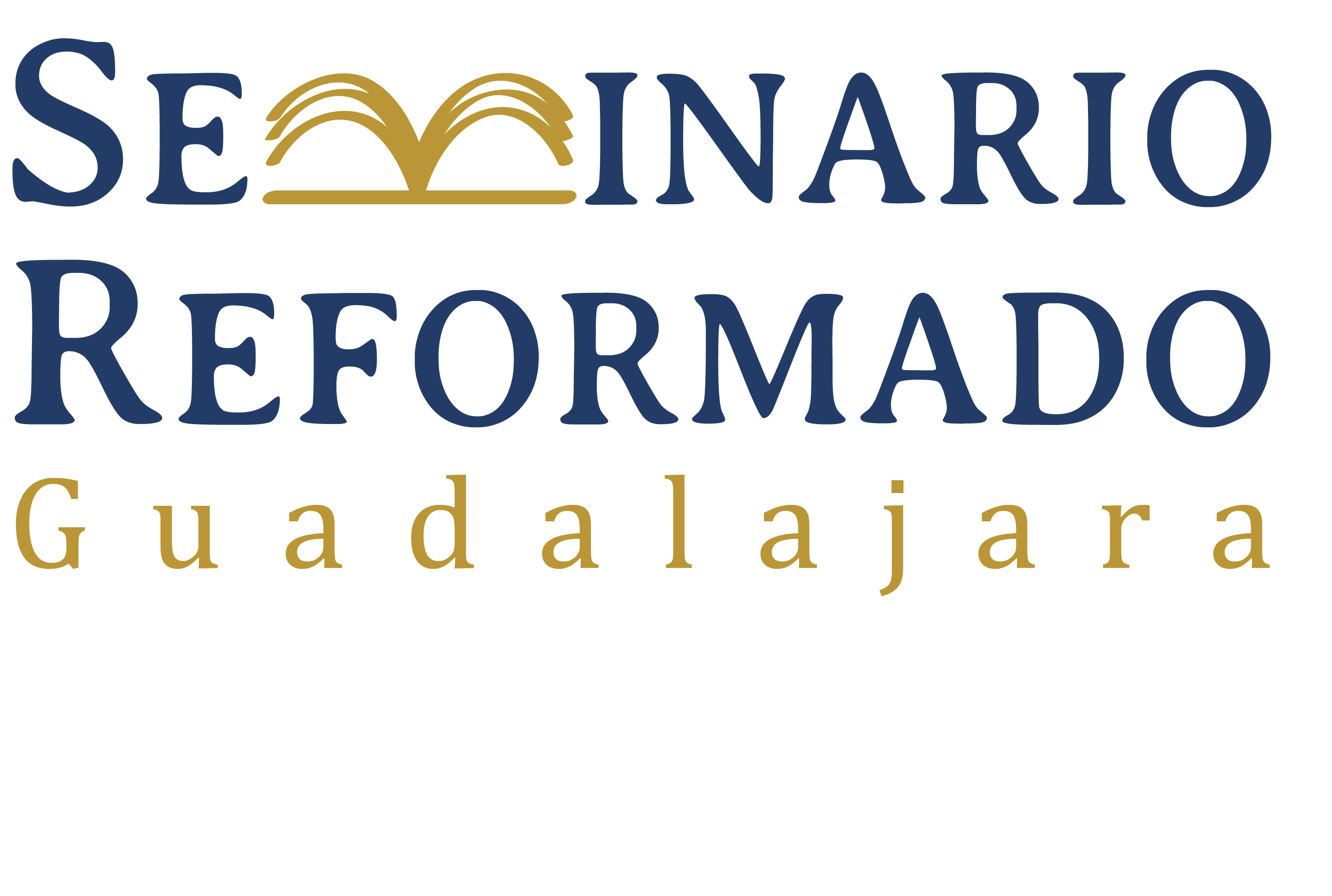 I y II Timoteo y Tito
Prof. Rvdo. Benjamin Meyer
22 de mayo de 2010
Las cartas pastorales (Gifford – www.giffmex.org)
Las cartas de Pablo llamadas las “Cartas Pastorales” son tres: 1 Timoteo, 2 Timoteo y Tito. 
Se llaman ‘pastorales’ porque Pablo no las escribió a iglesias sino a sus compañeros en el ministerio pastoral, y el contenido de las cartas incluye temas que tienen que ver con el ministerio o el pastorado.
El autor de las cartas pastorales(Gifford, resumiendo a Fee)
Estas tres cartas son las más disputadas en cuanto a la autoría.  
La evidencia externa apoya a Pablo como el autor de las cartas pastorales.
Ireneo (180) los cita como cartas Paulinas, y Policarpo (murió c. 135) las usa como autoritativas sin mencionar el autor. 
Al final del segundo siglo aparecen en todas las versiones del canon menos la de Marción.
El autor de las cartas pastorales(Gifford, resumiendo a Fee)
Sin embargo, en la era moderna, muchos eruditos han rechazado a Pablo como el autor, por su diferencia en lenguaje y estilo de las otras cartas de Pablo. 
Una porción significante del vocabulario de estas cartas no aparece en las otras cartas de Pablo.
Muchos de los términos favoritos de Pablo en sus otras cartas no aparecen, y algunos aparecen pero son usados con otro sentido.
Varias características literarias son diferentes de las características de las otras cartas.
El autor de las cartas pastorales(Gifford, resumiendo a Fee)
Podemos responder a estas críticas en la siguiente manera: 
Estas cartas tienen tantos elementos paulinos (lenguaje, teología, estilo) que se requeriría a un genio reproducir estos elementos en tres cartas. 
Las circunstancias en las cartas pastorales reflejan bien las circunstancias en Éfeso en los años 60, pero no reflejan bien las circunstancias del cambio del primer al segundo siglo.
Es difícil entender la razón que otro autor tendría para escribir estas cartas—¿y por qué tres cartas?
El autor de las cartas pastorales(Gifford, resumiendo a Fee)
Podemos responder a estas críticas en la siguiente manera: 
Es posible que Pablo usó a un secretario diferente para estas tres cartas, y el cambio se refleja en el vocabulario usado.
Las cartas de Pablo son obras ocasionales que reflejan las diferentes circunstancias que las produjo. Por esta razón, los argumentos basados en el vocabulario son argumentos débiles. 
Además, estas cartas fueron escritas a compañeros íntimos, no a iglesias en formación.
I Timoteo
Destinatario (Biblia NVI de Estudio)
El saludo indica que la carta es para Timoteo.
Timoteo es nativo de Listra, hijo de padre griego y madre cristiana judía.
Fue enseñado las Escrituras desde su niñez.
Llamado “mi hijo verdadero en la fe.”
Acompañó a Pablo durante su segundo y tercero  viajes misioneros; compartió en la evangelización de Acaya y Macedonia.
Se quedó en Éfeso para encargarse de los problemas allí.
Nombrado como co-autor en seis cartas de Pablo.
Circunstancias y propósito(Biblia NVI de Estudio)
Durante su cuarto viaje misionero Pablo había instruido a Timoteo que cuidara de la iglesia en Éfeso.
Luego Pablo se dio cuenta que no iba a poder regresar a Éfeso muy pronto (3:14-15), entonces escribió para darle más instrucciones, para refutar enseñanzas falsas, y para supervisar los asuntos de una iglesia creciente.
Amenazaba la iglesia en Éfeso un herejía que combinaba el gnosticismo, mitos, genealogías, y un ascetismo falso.
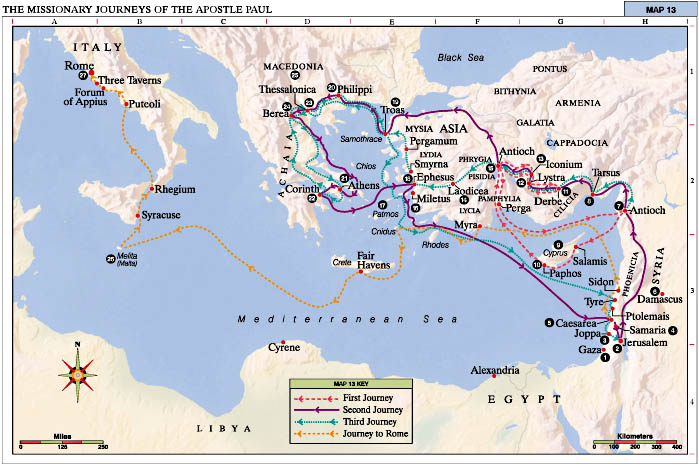 Fecha y lugar de redacción(Biblia NVI de Estudio)
Pablo escribió esta carta después de su primer encarcelamiento en Roma (60-62 d.C.), alrededor de 63-65 d.C.
Posiblemente fue escrita desde Macedonia durante el cuarto viaje misionero de Pablo.
Estructura (Gifford)
I.		Introducción a la carta (1.1-2)
Remitente (1.1)
Destinatario y bendición (1.2)
Estructura (Gifford)
II.	Repetición de una exhortación anterior a 	Timoteo (1.3-20)
La exhortación propia (1.3-4)
El propósito de la exhortación (1.5)
El problema: Algunos oponentes abusan la ley (1.6-7)
El uso correcto de la ley (1.8-11)
Una defensa de la autoridad de Pablo (su llamado) (1.12-16)
Doxología (1.17)
Elaboración de la exhortación en 1.3-4 (1.18-19a)
Repetición y expansión del problema en 1.6-7 (1.19b-20)
Estructura (Gifford)
III.	Instrucciones acerca de ciertos temas
Acerca de la oración (2.1-8)
Acerca de las mujeres (2.9-15) 
La vestidura de la mujeres (2.9-10)
El comportamiento de las mujeres (2.11-12)
Apoyo de Génesis 2-3 (2.13-14)
Conclusión (2.15)
Acerca de los ancianos (3.1-7)
Acerca de los diáconos (3.8-13)
Propósito de las instrucciones (3.14-15)
Estructura (Gifford)
IV.	Afirmación teológica (3.16)
V.	Falsos maestros y la respuesta de Timoteo 	(4.1-16)
Afirmación teológica: Falsos maestros vendrán (4.1)
Descripción de tales maestros y su doctrina (4.2-3)
La respuesta Cristiana y una exhortación a que Timoteo la enseñe (4.4-6)
El entrenamiento de Timoteo (4.7-8)
Afirmación teológica con una exhortación de enseñarla (4.9-11)
Varias exhortaciones a que Timoteo desempeña su ministerio con integridad (4.12-16)
Estructura (Gifford)
VI.	El tratamiento de varios grupos en la 	iglesia (5.1-6.2)
Misceláneas instrucciones acerca de diferentes grupos (5.1-2)
Acerca de las viudas (5.3-16)
Acerca del reconocimiento de los ancianos (5.17-22) 
(Paréntesis: Exhortación acerca de la salud de Timoteo (5.23))
Declaración general acerca del carácter de las personas (5.24-25)
Acerca de los esclavos (6.1-2)
Estructura (Gifford)
VII.	El contraste entre Timoteo y los falsos 	maestros avaros (6.3-19)
Evaluación de los que enseñan falsa doctrina (6.3-5)
Contraste entre el contentamiento y la avaricia (6.6-10)
Exhortación a que Timoteo huya el mal y escoja el bien (6.11-12)
Encargo solemne a Timoteo (6.13-15a)
Doxología (6.15b-16)
Exhortación para los ricos (6.17-19)
Estructura (Gifford)
VIII.	Conclusión a la carta (6.20-21)
Encargo final (6.20-21a)
Bendición de gracia (6.21b)
Temas (Gifford)
1.	La familia
Casarse o no casarse: 4.3, 5.11, 5.14
Gobernar la casa: 3.4, 3.5, 3.12, 5.8, 5.14
Criar hijos: 2.15, 3.4, 3.12, 5.10, 5.14 (v. t. 5.4)
Textos acerca de las mujeres: 2.9-15, 3.11, 5.2,
Viudas: 5.3-16
Temas (Gifford)
2.	Las virtudes
Piedad: 2.2, 2.10, 3.16, 4.7, 4.8, 5.4, 6.3, 6.5, 6.6, 6.11
Honestidad / honesto: 2.2, 3.4, 3.8, 3.11
Gratitud: 1.12, 2.1, 4.3, 4.4
Amor: 1.5, 1.14, 2.15, 4.12, 6.10, 6.11
Fe: 1.2, 1.4, 1.5, 1.14, 1.19, 2.7, 2.15, 3.9, 3.13, 4.1, 4.6, 4.12, 5.8, 5.12, 6.10, 6.11, 6.12, 6.21
Buena conciencia: 1.5, 1.19, 3.9, contrastado con 4.2
Buenas obras: 2.10, 5.10, 5.25, 6.18
Aspectos literarios (Gifford)
1.	1 Timoteo no tiene la acción de gracias, algo 	que uno esperaría en una carta antigua.  	Pablo va directamente a los asuntos que 	tiene que tratar con Timoteo. Tampoco no 	incluye saludos finales.
2.	Hay varios encargos solemnes que Pablo da 	a Timoteo: 
5.21
6.11-16
6.20-21
Notas exegéticas (Gifford)
1.	1 Timoteo 2.13-14 notas
Es probable que hay una conexión con 5.15: igual como Eva fue engañada por Satanás, algunas mujeres en Éfeso han sido engañadas por Satanás.
Debemos notar que en Romanos 5.12-22 Pablo sí pone la culpa en Adán, sin mencionar a la mujer.
2.	1 Timoteo 6.21 notas
En los manuscritos más confiables, “contigo” es plural, “con ustedes.” (Véase la NVI). Pablo escribe a Timoteo pero en realidad sabe que alguien va a leer esta carta en la iglesia.
Mensaje para la iglesia hoy
Tenemos que refutar las enseñanzas falsas con amor y con un corazón puro.
La administración de la iglesia es un asunto importante porque tiene que ver con la conducta en la casa de Dios.
Nos da las cualidades exigidas por los ancianos y los diáconos en la iglesia (y sus esposas).
Todos somos llamados a la vida santa: ancianos, ancianas, jóvenes, etc.
Aunque las riquezas no son malas, el amor al dinero es raíz de toda clase de males.
II Timoteo
Destinatario (Gifford)
Esta carta está dirigida a Timoteo (1.2), colega del apóstol Pablo. 
Su madre Eunice y su abuela Loida eran judías que lo instruyeron en las Escrituras, y su padre fue gentil (Hechos 16.1).
Destinatario (Gifford)
3.	Algunos llegan a la conclusión que Timoteo tuvo 	una personalidad tímida:
Pablo tuvo que pedir que los corintios no le dieran a Timoteo motivo para temer (1 Cor. 16.10-11)
Cuando leemos 2 Corintios, nos damos cuenta que la situación en Corinto se empeoró a pesar del ministerio de Timoteo. En 2 Corintios vemos que luego Pablo envió a Tito a Corinto, no a Timoteo.
Pablo tuvo que incluir numerosos cargos solemnes en 2 Timoteo a que su colega siga fiel en el ministerio. Hasta tiene que recordarle que Dios no nos ha dado un espíritu de cobardía (2 Tim. 1.7).
Tuvo problemas del estómago (1 Tim. 5.23).
Destinatario (Gifford)
4.	Pero esta es una conclusión errónea:
Las instrucciones de 1 Cor. 16.10-11 se deben a la actitud que los corintios tenían hacia Pablo. Ellos lo criticaban porque creían que era vacilante en sus planes y que él no quería visitarlos. 
No sabemos por qué la situación en Corinto se empeoró, y no tenemos ninguna evidencia que fue por causa de algún fracaso de parte de Timoteo.
La solemnidad con que Pablo repetidamente urge a Timoteo a la lealtad se debe mucho más a la situación grave de Pablo que a la debilidad de su compañero Timoteo. Pablo estaba en la cárcel a punto de morir. Todos sus demás compañeros lo habían abandonado o no estaban presentes.
Destinatario (Gifford)
5.	En realidad, vemos que Timoteo fue fiel 	compañero de Pablo en muchas de sus 	misiones.  La comendación excepcional de 	Filipenses 2.20-22 es especialmente 	notable.
6.	Después de salir de la cárcel en Roma 	(después de los acontecimientos relatados 	en Hechos), Pablo puso a Timoteo a cargo 	de la iglesia en Éfeso (1 Tim. 1.3).
Destinatario (Gifford)
7.	¿Dónde está Timoteo?  Parece que está 	ministrando en Éfeso:
En 1 Timoteo 1.3 aprendemos que Pablo lo dejó en Éfeso.
En 2 Timoteo 4.19 Timoteo está suficiente cerca de la familia de Onesíforo (que era de Éfeso según 1.18) para enviar los saludos de Pablo.
En 4.12 Pablo dice que está enviando a Tíquico a Éfeso.
En 4.13 Pablo le instruye a que recoja su capote en Troas, que quedaba cerca de Éfeso.
Circunstancias y propósito (Gifford)
El propósito principal de Pablo es de animar a su colega Timoteo, para que Timoteo siga fiel en el ministerio del evangelio después de 	la muerte de Pablo.
Pablo le anima porque está en la cárcel y está a punto de ser ejecutado. Timoteo enfrenta la posibilidad de ser igualmente perseguido y ejecutado. 
Había muchos colegas que abandonaron a Pablo.  Pablo quiere asegurar que Timoteo no termine como ellos.
Posiblemente el ministerio ha sido duro para Timoteo y que los instructivos que Pablo le dio en 1 Timoteo no ayudaron para poner en orden la iglesia en Éfeso.
Circunstancias y propósito (Gifford)
5.	El otro propósito de esta carta es de pedir 	que Timoteo le venga a acompañar a Pablo 	en sus prisiones antes de su muerte (4.9, 	21), y que traiga consigo a Marcos (4.11) y 	algunos efectos personales de Pablo (4.13).
6.	¿Quiénes son los oponentes / falsos 	profetas?  El nombre Himeneo aparece en 1 	Timoteo 1.20 y 2 Timoteo 2.17. El nombre 	Alejandro aparece en 1 Timoteo 1.20 y 2 	Tim. 4.14.
Fecha y lugar de redacción (Gifford)
1.	Tenemos que ubicar los eventos mencionados 	en esta carta en la vida de Pablo, pero estos 	eventos no caben fácilmente dentro de la 	narrativa que tenemos en el libro de Hechos.
Fecha y lugar de redacción (Gifford)
2.	En Hechos, y en las cartas escritas durante 	su encarcelamiento en Roma (Filipenses, 	Colosenses y Filemón), vemos los siguientes 	datos:
Timoteo y Marcos estaban con él en Roma (Colosenses 1.1, 4.10; Filemón 24).
No había estado en Asia Menor por más de dos años: había pasado dos años en la cárcel en Cesarea (Hechos 24.27) antes de su viaje por mar, su náufrago, y su llegada a Roma.
Pablo estaba optimista en cuanto a su liberación de la cárcel (Filipenses 1.24-26).
Fecha y lugar de redacción (Gifford)
3.	Según 2 Timoteo, Pablo dice que está en la 	cárcel (1.8), probablemente en Roma donde 	Onesíforo lo visitó (1.16-17), después de dar 	una defensa legal de su caso (4.16). Pero los 	detalles son muy diferentes:
Pablo ya no tiene el mismo optimismo de ser liberado. Cree que está a punto de ser ejecutado (2 Timoteo 4.6).
Timoteo no está con él, y tampoco Marcos (4.11).
Pablo parece haber estado en Asia Menor un poco antes de escribir, porque dice que dejó a Erasto en Corinto y Trófimo en Mileto (4.20), y dejó su capote en Troas (4.13).
Fecha y lugar de redacción (Gifford)
4.	Estos detalles nos llevan a entender que Pablo fue liberado de su encarcelamiento después de los acontecimientos de Hechos, y que cuando escribió esta carta estaba en la cárcel en Roma por segunda vez.
5.	Si sintetizamos los datos de la tradición de la iglesia y los datos de las cartas pastorales, llegamos a la conclusión de que Pablo salió de Roma, hizo un viaje a España y varias visitas en Asia Menor, fue encarcelado nuevamente y fue ejecutado, según Eusebio, en el año 66 o 67 d.c. Si fue así, debemos fechar esta carta un año o menos antes de su martirio en 66/67 d.c.
Bosquejo (Gifford)
I.		1.1-2: Introducción de la carta
II.		1.3-5: Acción de gracias
III.	1.6-4.8: Cuerpo de la carta
Bosquejo (Gifford)
A.	1.6-2.13: Encargos solemnes a que Timoteo sea fiel 	en su ministerio
1.6-9a: Primera ronda de encargos
1.9b-10: Resumen del evangelio de Jesucristo
1.11-12: El testimonio de Pablo
1.13-14: Segunda ronda de encargos
1.15-18: Ejemplos de infidelidad y fidelidad
1.15: El mal ejemplo de los de Asia
1.16-18: El buen ejemplo de Onesíforo
2.1-3: Tercera ronda de encargos
2.4-6: Tres ilustraciones de la fidelidad
2.7: Exhortación a la contemplación de las ilustraciones
2.8-10: El evangelio de Pablo y su propia fidelidad a ello
2.11-13: Afirmación doctrinal de la fidelidad de Dios
Bosquejo (Gifford)
B.	2.14-26: Exhortaciones para el contexto del 	ministerio
2.14-17a: Exhortaciones: Timoteo y los líderes deben evitar las discusiones inútiles
2.17b-18: El mal ejemplo de Himeneo y Fileto
2.19: Afirmación doctrinal: Dios sabe los verdaderos santos
2.20-21: Analogía de los utensilios
2.22: Exhortación: Huir las pasiones de la juventud
2.23-26: Exhortación: Cómo tratar a los oponentes
Bosquejo (Gifford)
C.	3.1-17: La firmeza necesaria para días de 	persecución
3.1-9: Profecía / descripción de los días postreros
3.10-11: El ejemplo de Pablo en medio de la persecución
3.12-13: Afirmación de la inevitabilidad de la persecución y la corrupción
3.14-17: Exhortación a que Timoteo siga fiel a las Escrituras que recibió
Bosquejo (Gifford)
D.	4.1-8: Los últimos encargos solemnes a Timoteo
4.1-2: Primer encargo a Timoteo
4.3-4: Razón: la inminente apostasía
4.5: Segundo encargo a Timoteo
4.6-8: Razón: la inminente muerte de Pablo
Bosquejo (Gifford)
IV.	4.9-22: Conclusión de la carta
4.9-18: La petición de que Timoteo venga pronto, en vista de las circunstancias de Pablo
4.19-20: Saludos finales
4.21a: Paréntesis: Repetición de la petición a que Timoteo venga
4.21b: Conclusión de los saludos
4.22: Bendición de gracia
Aceptación al canon (Gifford, apoyándose en CMM, Elwell y Yarbrough, Fee, Harrison, Hendriksen, Towner)
1.	2 Timoteo disfrutó una aceptación casi 	universal en la iglesia patrística:
Hay posibles ecos de 2 Timoteo en 1 Clemente y las cartas de Ignacio, aunque no todos los eruditos están de acuerdo que son ecos de 2 Timoteo.
Policarpo (c. 110-135) citó 2.12, 2.15 y 4.10.
Ireneo y Clemente de Alejandría (escribiendo en la segunda mitad del segundo siglo) citan la carta y dicen que fue escrito por Pablo a Timoteo.
Esta carta se encuentra en el Canon de Muratori de la última parte del segundo siglo.
Aceptación al canon (Gifford, apoyándose en CMM, Elwell y Yarbrough, Fee, Harrison, Hendriksen, Towner)
2.	El hereje Marción la rechazó juntamente con 1 Timoteo y Tito como no Paulina. Sin embargo, Marción rechazaba a muchos libros canónicos, y en el caso de 2 Timoteo, él hubiera tenido una razón doctrinal para rechazarlo: Marción rechazaba al Antiguo Testamento, y 2 Timoteo dice que las Escrituras son útiles e inspirados por Dios.
Aceptación al canon (Gifford, apoyándose en CMM, Elwell y Yarbrough, Fee, Harrison, Hendriksen, Towner)
3.	El papiro 46 de Chester Beatty no incluye las 	cartas pastorales. Pero este papiro es 	fragmentario – falta algunas páginas – y 	tampoco incluye a Filemón. Hay dos 	consideraciones que disminuyen la 	importancia de esta omisión: 
Es posible que la parte que no tenemos incluye mención de estas cartas, o
Es posible que el documento solo hace referencia a las cartas de Pablo a las iglesias.
Aceptación al canon (Gifford, apoyándose en CMM, Elwell y Yarbrough, Fee, Harrison, Hendriksen, Towner)
4.	La iglesia aceptaba universalmente que esta 	carta fue paulina hasta 1835, cuando F. C. 	Baur concluyó que las tres cartas pastorales 	son pseudepígrafas. Desde entonces 	muchos eruditos han rechazado la idea que 	Pablo escribió esta carta, pero muchos 	comentaristas conservadores insisten que 	viene de la mano de Pablo.
El género de 2 Timoteo (Gifford)
1.	El género literario de 2 Timoteo es epístola, 	una carta formal del mundo antiguo 	destinada para leerse públicamente.
2.	Además, podemos identificarlo como 	un testamento. 
Tiene encargos solemnes a que Timoteo siga en los pasos de Pablo, cumpliendo fielmente su ministerio de proclamar el evangelio
Tiene resúmenes de su evangelio
Tiene testimonios a su propia fidelidad en su ministerio
Notas exegéticas
1.	Gifford nota que en 2 Timoteo 1:15-18 hay 
		un juego de palabras:	
	
			Que Onesíforo, quien ‘halló’ a Pablo 			(17c), que el Señor le conceda ‘hallar’ 		(18b) misericordia en aquel día.

2.	También en 2 Timoteo 2:9-10 con las 	palabras “cadenas” y “encadenada.”
Mensaje para la iglesia hoy
1.	El mensaje de salvación es para ser 	comunicado a otros, quienes lo 	comunicarán a otros (2:2).
2.	Hay que evitar controversias infructíferas.
3.	Habrá momentos muy difíciles en los 	últimos días.
4.	Las Escrituras son inspiradas y son útiles 	para equiparnos para toda buena obra.
Tito
Sinopsis de Tito (Gifford)
Tito es una carta que el apóstol Pablo escribió a su compañero Tito a mediados de los años 60. 
Pablo escribió para instruir a Tito en las cosas que debe enseñar a los creyentes en la iglesia nuevamente formada en Creta, donde lo dejó para ordenar ancianos.
Esta carta enfatiza los requisitos para ser anciano, la sana doctrina para combatir la falsa enseñanza y detener la división, la sumisión a la autoridad, y las buenas obras para adornar el evangelio ante los ojos de la sociedad más amplia.
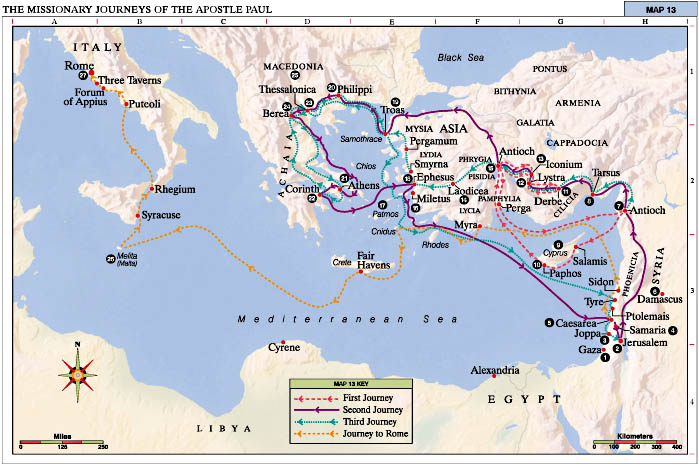 Destinatarios (Gifford)
Tito era un compañero de Pablo en sus viajes misioneros.  Tito fue encargado para asignar ancianos en la iglesia después de que Pablo y sus otros colegas salieron para otros lados (1.5).
Pablo escribe a Tito, pero como las cartas apostólicas fueron leídas en los cultos, Pablo está comunicando a los de la iglesia indirectamente, que ellos deben respetar la autoridad de Tito y vivir de la manera que Pablo indica en su carta.
Fecha y lugar de redacción (Gifford)
Hechos 27 menciona que Pablo estuvo en el puerto en la isla de Creta cuando viajó a Roma como prisionero.  Sin embargo, no debemos imaginar que el ministerio de Pablo en Creta mencionado en su carta a Tito fue llevado a cabo en esa ocasión. 
Además, Hechos no menciona que Pablo fue a Nicópolis durante los viajes misioneros mencionados en el libro.
Fecha y lugar de redacción (Gifford)
Así que esta carta probablemente fue escrita durante el viaje misionero que Pablo tomó después de su primer encarcelamiento en Roma, un poco antes de su muerte, a mediados de los años 60.
Pablo escribe en rumbo a Nicópolis (3.12), una ciudad al lado occidental de Grecia.
Circunstancias y propósito (Gifford)
Pablo no quedó favorablemente impresionado por la gente de Creta. Él cita con aprobación un cretense que dijo que los Cretenses son mentirosos, brutos, y glotones (1.12).
La iglesia en Creta era una nueva iglesia. Y el hecho que los Cristianos en Creta necesitaban escuchar las instrucciones más básicas acerca de la conducta moral nos da la impresión que no eran la mejor calidad de convertidos (Carson, Moo, Morris, 383).
Circunstancias y propósito (Gifford)
Hay falsos maestros entre ellos, y personas divisivas.
Profesaban conocer a Dios pero en realidad lo niegan (1.16)
Sus enseñanzas venían del Judaísmo (circuncisión en 1.10, mitos judíos en 1.14, discusiones inútiles acerca de la ley en 3.9)
Están corrompiendo hogares enteros (1.11) y causan divisiones (3.10)
Buscan ganancias deshonestas (1.11)
Circunstancias y propósito (Gifford)
Es evidente que Pablo escribió para instruir a su compañero Tito acerca de las enseñanzas éticas y doctrinales que debe impartir a la iglesia en Creta. Si la carta fue leída en el culto, entonces otro propósito fue de reforzar la autoridad de Tito en la iglesia. 
Tito tiene un carácter menos urgente que 1 Timoteo.  Parece ser una carta profiláctica en cuanto a los falsos maestros, no reactiva a una situación urgente (Fee, God’s Empowering Presence: The Holy Spirit in the Letters of Paul. Peabody, MA: Hendrickson, 1994, p. 776).
Bosquejo (Gifford)
I.		1.1-4: Introducción
1.1-3: Descripción extendida del escritor
1.4: Bendición al destinatario
II.	1.5-16: La necesidad de ancianos para la 	iglesia en Creta
1.5: La razón Tito fue dejado en Creta: para establecer ancianos en la iglesia
1.6-9: Los requisitos para un anciano
1.10-16: La razón que los ancianos son necesarios: la presencia de falsos maestros
Bosquejo (Gifford)
III.	2.1-3.11: Las enseñanzas de Tito para la 	iglesia en Creta
2.1: Primera exhortación a que Tito enseñe la verdad
2.2-10:Enseñanzas para diferentes grupos 
2.2: Lo que Tito debe enseñar a los hombres mayores
2.3-5: Lo que Tito debe enseñar a las mujeres
2.6-8: Lo que Tito debe enseñar a los hombres jóvenes
2.9-10: Lo que Tito debe enseñar a los esclavos
2.11-14: El motivo teológico detrás de las enseñanzas: La gracia de Dios nos enseña a rechazar la inmoralidad y vivir piadosamente mientras esperamos la venida de Cristo
Bosquejo (Gifford)
2.1-3.11: Las enseñanzas de Tito para la iglesia en Creta
2.15: Segunda exhortación a que Tito enseñe estas cosas
3.1-2:Exhortación a que Tito recuerde a la iglesia de ser ciudadanos y vecinos ejemplares
3.3-7: Motivo teológico detrás de la exhortación: Dios tuvo la misma consideración para nosotros cuando nos rescató
de nuestros pecados
3.8: Tercera exhortación a que Tito enseñe estas cosas
3.9: Exhortación a que Tito evite discusiones inútiles
3.10-3.11: El procedimiento para tratar a los miembros divisivos
Bosquejo (Gifford)
IV.	3.12-15: Conclusión de la carta
3.12: Apelación a que Tito venga pronto a acompañar a Pablo
3.13: Recomendación de Zenas y Apolos, los portadores de la carta
3.14: Cuarta y última exhortación acerca de las enseñanzas de Tito a la iglesia
3.15ª: Saludos mutuos
3.15b: Bendición de gracia
Aceptación al canon (CMM)
Clemente de Roma posiblemente tiene un eco de Tito 3.1.
Tertuliano e Ireneo citan esta carta.
Tito no aparece en el canon de Marción.
Desde el fin del segundo siglo fue universalmente reconocida.
Fee (11) dice que su similitud a 1 Timoteo ha causado una “negligencia benigna” en cuanto al estudio de esta carta.
Desde el siglo XVIV muchos eruditos niegan que Pablo fue el autor. Sin embargo, eruditos respetados como Fee, Knight, Mounce y Spicq defienden una autoría paulina (Marshall, DTIB, 807).
Temas acerca de la autoridad (Gifford)
La sumisión y la obediencia esperada de los creyentes.
La desobediencia e insubordinación de los inconversos.
La reprensión, amonestación y disciplina que Tito necesita ejercer.
Figuras literarias (Gifford)
Figuras agrícolas
Figuras acerca el agua
Figuras anatómicas
Figuras de animales
Figuras cosméticas y de decoraciones
Figuras acerca del culto y los sacrificios
Figuras acerca de la esclavitud 
Figuras acerca de la familia
Figuras financieras
Figuras legales y jurídicas
Figuras médicas / acerca de la salud
Figuras acerca del parto
Figuras acerca de la pureza y la contaminación o corrupción
Notas exegéticas para Tito 1:12 (Gifford)
Pablo cita a Epiménides, un famoso filósofo cretense. Fee (1994, p. 777) dice que Pablo intenta una de las siguientes posibilidades:
Puede ser que Pablo piensa que Epiménides ha hablado proféticamente de forma similar a Caifás en Juan 11.49-51, sin la intención de hacerlo.
Puede ser que los falsos maestros se creían profetas, y Pablo da el título ‘profeta’ a Epiménides para usar este título en contra de ellos.
Fee prefiere otra interpretación: Epiménides fue reconocido como profeta en el mundo antiguo (hasta Aristóteles habla de su habilidad para adivinar). Y Pablo acepta este título para Epiménides, porque en esta ocasión el filósofo tenía mucha razón.
Notas exegéticas para Tito 1:12 (Gifford)
La paradoja del mentiroso
Algunos han señalado que técnicamente si todos los cretenses siempre eran mentirosos, entonces Epiménides, el autor de la cita, estaba mintiendo también, porque él fue cretense. 
Si Epiménides el cretense siempre era mentiroso, entonces fue una mentira cuando dijo que los Cretenses siempre son mentirosos.  Pero si lo que dijo Epiménides era cierto, entonces él mismo sería un ejemplo que contradice lo que dijo.
El uso del AT en Tito 2:11-14 y 3:5-6 (Gifford)
Towner explica que hay una cadena de textos de Ezequiel 36-37 que tienen conceptos que encontramos en Tito 2.11-14 y 3.5-6).
El trasfondo de Ezequiel 36-37 se encuentra en versículos como Éxodo. 19.5 y Deut. 7.6. Dios hizo de Israel un pueblo que era su propia posesión.
Dios redimió a los descendientes de Abraham
los limpió con agua
de ellos hizo un nuevo pueblo, la nación de Israel
hizo un pacto con ellos donde él sería su Dios y ellos serían su pueblo
les dio sus mandamientos
El uso del AT en Tito 2:11-14 y 3:5-6 (Gifford)
Pero Israel violó este pacto repetidamente.  Pero el nuevo pacto sería mejor porque Dios pondría un nuevo corazón y espíritu en su pueblo, y ellos guardarían su ley donde antes no lo hacían.
En Tito 2-3 Pablo afirma que en Jesús el Mesías la profecía de Ezequiel se ha cumplido. Dios ha hecho una nueva obra de redención. Los ha limpiado de sus iniquidades, ha formado un pueblo nuevo (la iglesia), y ha hecho un nuevo pacto con ellos. Y ha puesto su Espíritu en ellos, y ellos tienen celos de hacer su voluntad.
	Fuente: Philip H. Towner, “Titus”, en G. K. Beale y D. A. Carson, Commentary on the New Testament Use of the Old Testament. (Grand Rapids: Baker, 2007), 913-917
El mensaje para la iglesia hoy
La importancia de los ancianos en la iglesia.
Cada persona tiene un rol importante en la iglesia (ancianos, ancianas, jóvenes, etc.).
Hay muchos motivos para hacer el bien.
Hay que tratar personas que provocan divisiones con mucha sabiduría y firmeza.